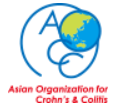 the 10th Annual Meeting of the Asian Organization for Crohn’s and Colitis
AOCC2022

Morning Seminar 2
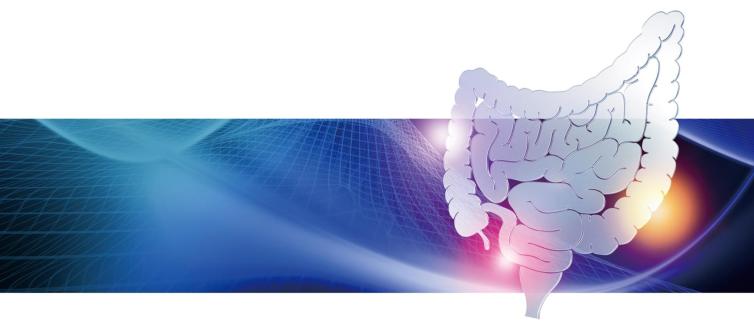 8:00-8:50 Friday, June 17,2022
Time ＆ 
Date
Chair
Lecture 1
Lecture ２
IBD New Topics in Japan
Ryuichi Okamoto 
(Tokyo Medical and Dental University, Tokyo, Japan)
IBD Monitoring Topics
Kento Takenaka 
(Tokyo Medical and Dental University, Tokyo, Japan)
UC Treatment Topics
Taku Kobayashi 
(Kitasato University Kitasato Institute Hospital, Tokyo, Japan)
EA Pharma Co.,Ltd./SEKISUI MEDICAL CO., Ltd./AOCC2022